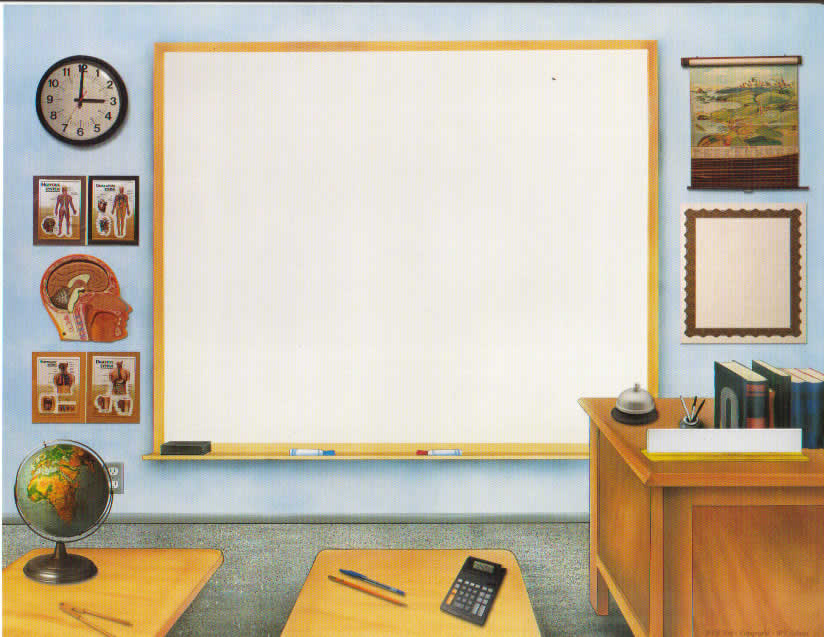 О проектно-исследовательской деятельности   в условиях  перехода  к           
                            ФГОС
Продолжаем «давать знания»?
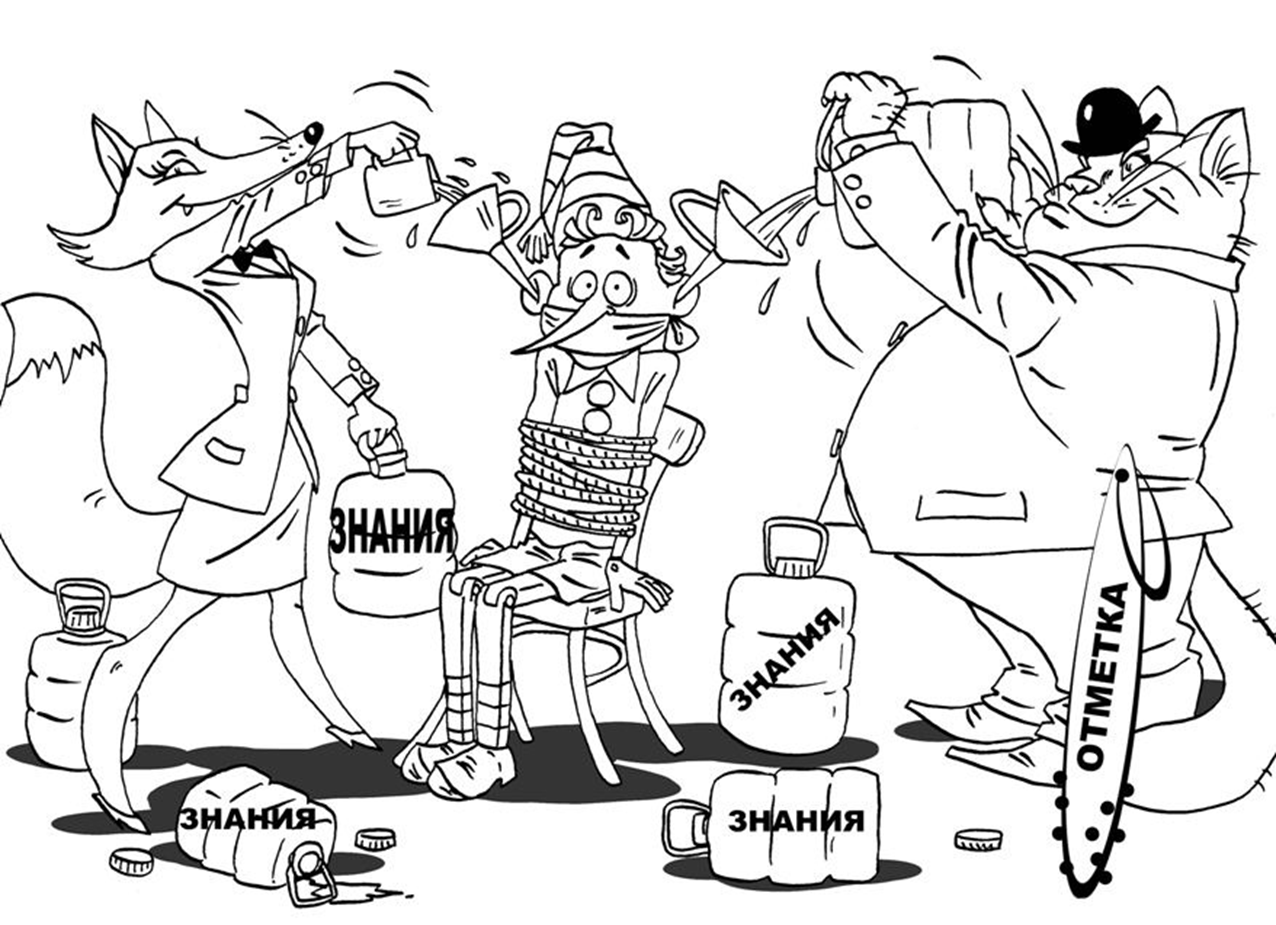 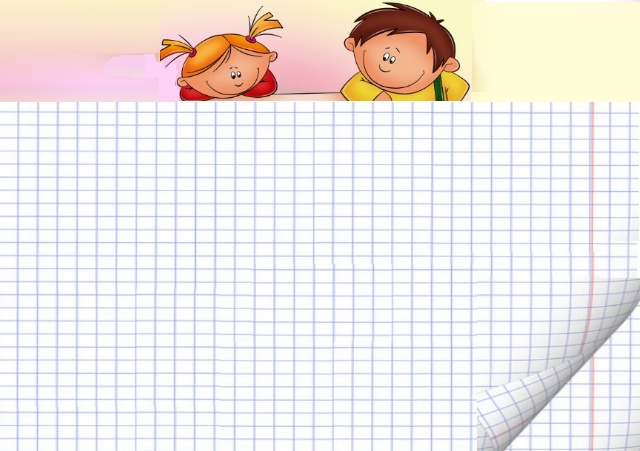 Сведения науки не следует сообщать  учащемуся, но его надо привести к тому,   чтобы он сам их  находил.
Дистервег Фридрих Адольф Вильгельм
Помогут виды деятельности
Исследовательская
Проектная
(монопредметный и 
метапредметный проекты)
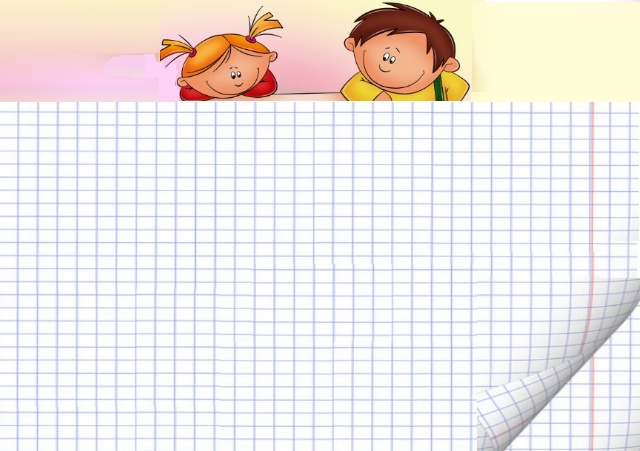 Учебный проект 

– это комплекс поисковых, исследовательских, расчетных, графических и других видов работ, выполняемых учащимися самостоятельно с целью практического или теоретического решения значимой проблемы.
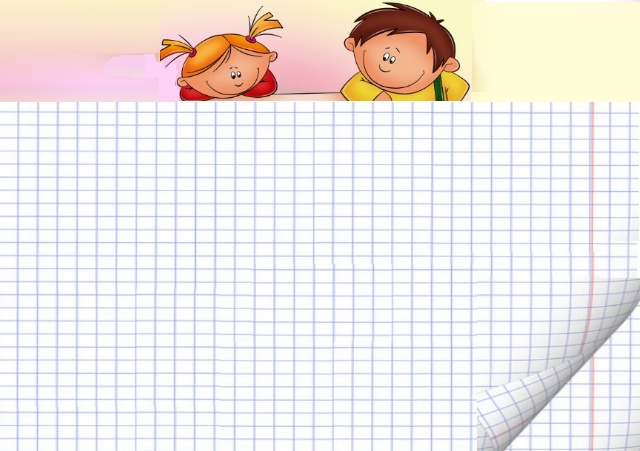 УУД
Основной целью включения в проектную деятельность является формирование умения организовать свою деятельность по решению той или иной проблемы. Этому в большей мере соответствуют  регулятивные УУД и основная цель учебного проекта – их формирование. Одновременно, осуществляя проект, обучающиеся учатся не только сотрудничать с партнерами, но даже в какой-то степени руководить другими людьми (если речь идет о групповых проектах). В связи с этим можно говорить о цели формирования коммуникативных УУД.
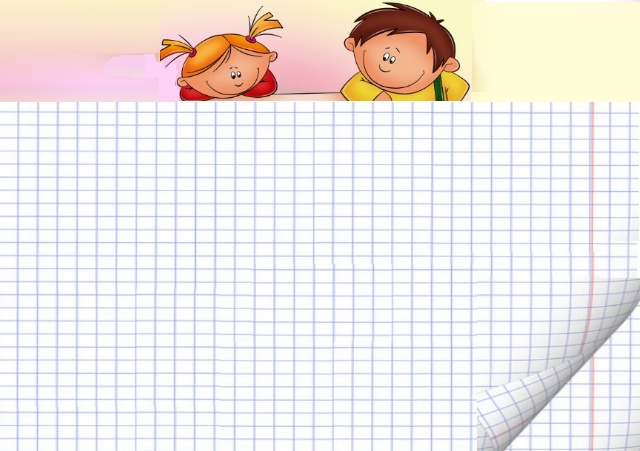 Основные характеристики проектной деятельности.

Наличие проблемы.
Планирование деятельности.
Работа по поиску и анализу информации.
Получение нового продукта.
Презентация полученного продукта
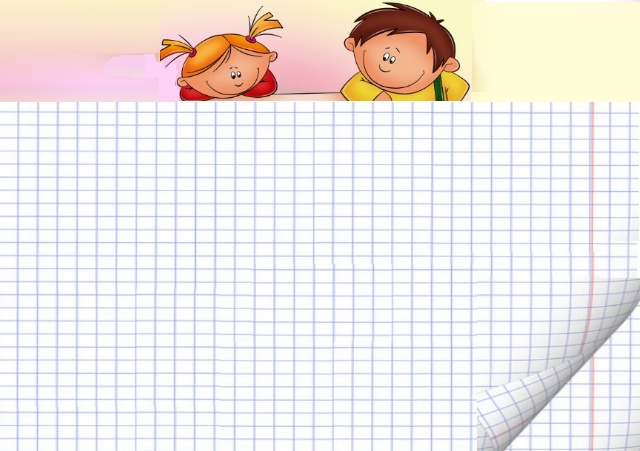 Структура проектной деятельности обучающихся:

Определение проекта (задания, «дела») и диагностично поставленной задачи.
Планирование деятельности
Защита проекта.
Выполнение деятельности
Рефлексивная оценка результата.
Презентация продукта.
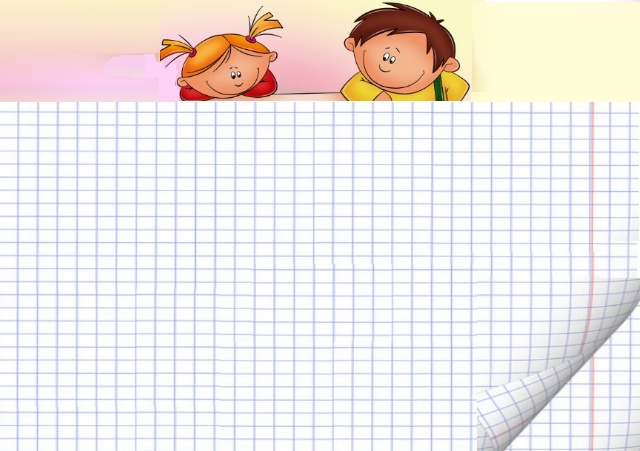 Исследовательская деятельность 

предполагает выполнение  учебных исследовательских задач с заранее неизвестным решением, направленных на создание представлений об объекте или явлении окружающего мира, под руководством специалиста – руководителя исследовательской работы.
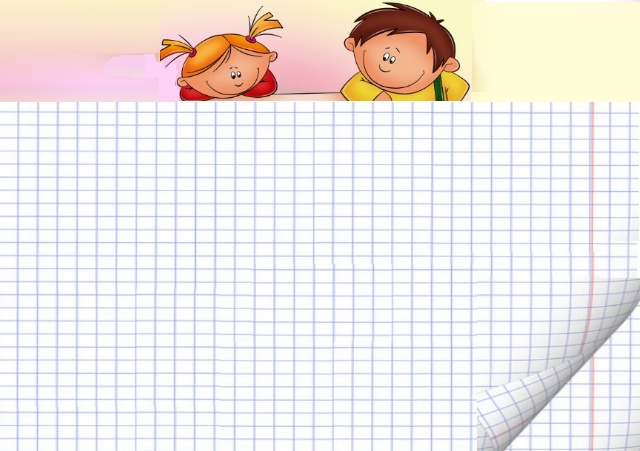 УУД
Цель включения обучающихся в исследовательскую деятельность -  формирование   в процессе работы следующих умений:

 устанавливать, описывать и объяснять факты;
 наблюдать, измерять, проводить эксперименты;
 строить эмпирические, индуктивные рассуждения,    
  модели;
 работать с источниками.

 Всему этому в большей мере соответствуют познавательные УУД.
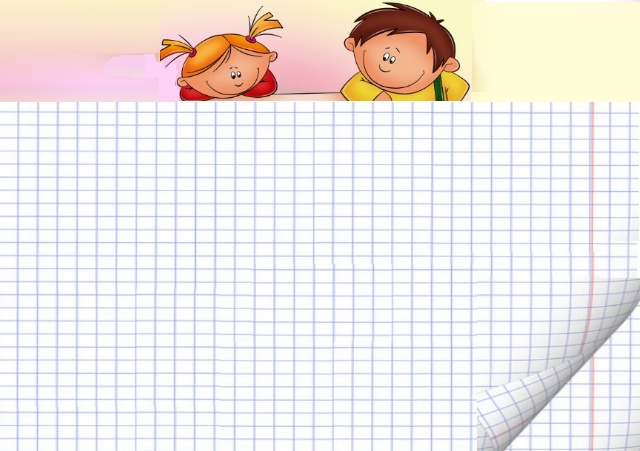 Основные характеристики учебного исследования: 
1. Выделение в учебном материале проблемных точек, предполагающих неоднозначность; специальное конструирование учебного процесса «от этих точек» или проблемная подача материала. 
2.Формирование или выделение нескольких версий, гипотез (взгляда на объект, развития процесса и др.) в избранной проблеме, их адекватное формулирование. 
3. Работа с разными версиями на основе анализа информации (методики сбора материала, сравнения и др.). 
4. Работа с первоисточниками, «свидетельствами» при разработке версии.
5. Применение общих методов научного познания:
методы эмпирического исследования (наблюдение, сравнение, измерение, эксперимент); 
методы, используемые как на эмпирическом, так и на теоретическом уровне исследования (абстрагирование, анализ и синтез, индукция и дедукция, моделирование и др.); 
методы теоретического исследования (восхождение от абстрактного к конкретному и др.) 
6. Принятие на основе применения методов научного познания одной из версий в качестве истинной.
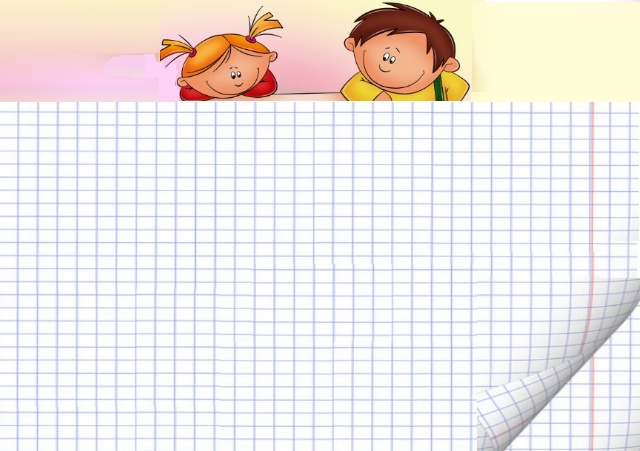 Структура учебно-исследовательской деятельности 
Осознание проблемы
Выдвижение предположений и их обоснование
Планирование исследования
Осуществление  исследования
Получение результатов
Оценка и интерпретация результатов исследования 
Конечным продуктом является текст. Очень важно грамотно описать результаты исследования. 
Научный текст должен отвечать требованиям:
 логичности (обеспечивается аргументированностью суждений, композиционной стройностью текста), 
точности (связанной с использованием в речи терминов и понятий),
 объективности (достигается системой доказательств и языковыми средствами).
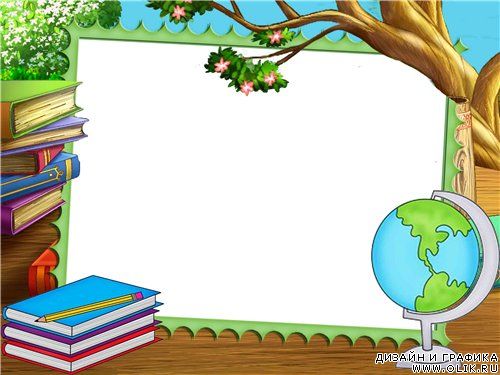 Человек образованный – тот, кто знает,
 где найти то, чего он не знает.

                           Георг Зиммель
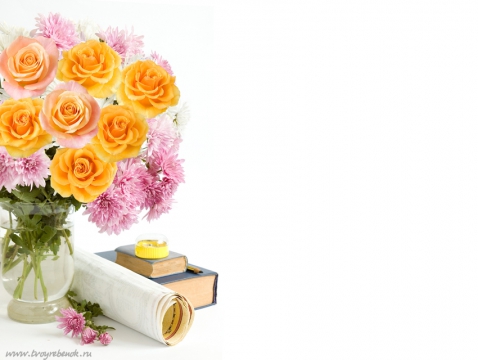 Успехов в работе!